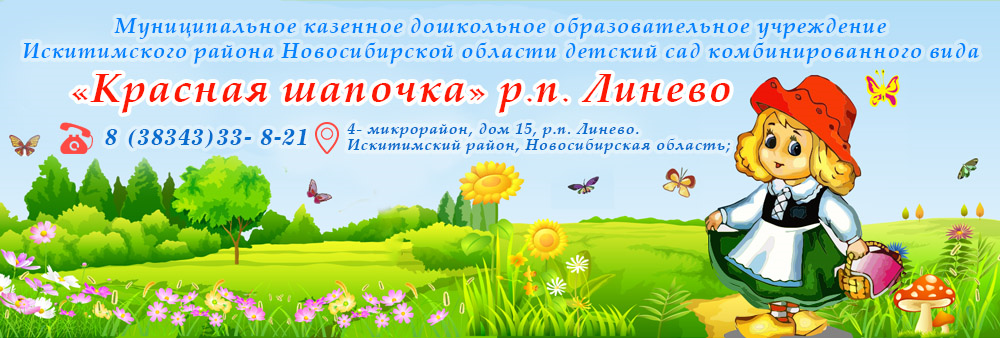 Интересные события из жизни группы


Воспитатель: Тельменева А.А.
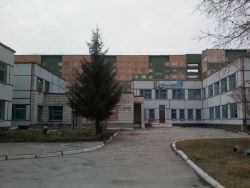 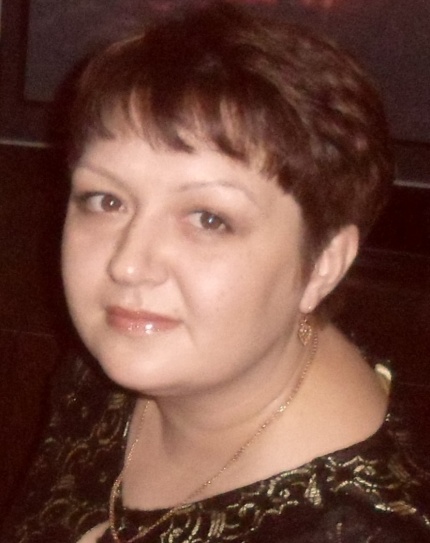 Каткая характеристика группы
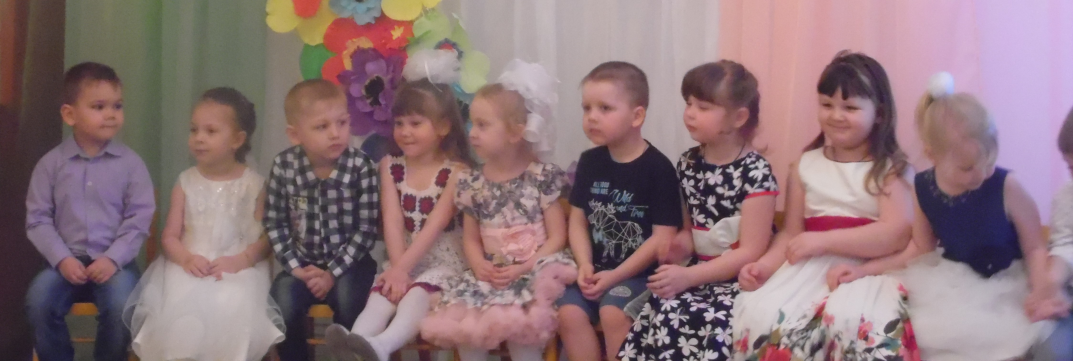 В группе 17 детей:
  11  девочек;
  6  мальчиков.
Дети очень активны, любознательны. Ребята любят играть в настольные и подвижные игры. С удовольствием принимают участие в праздниках и мероприятиях, которые проходят в детском саду.
Интересные события в жизни группы
Жизнь нашей группы насыщена событиями:
* Проекты
* Экскурсии
* Конкурсы
* Развлечения 
* Прогулки
* Игры по интересам и т.д.
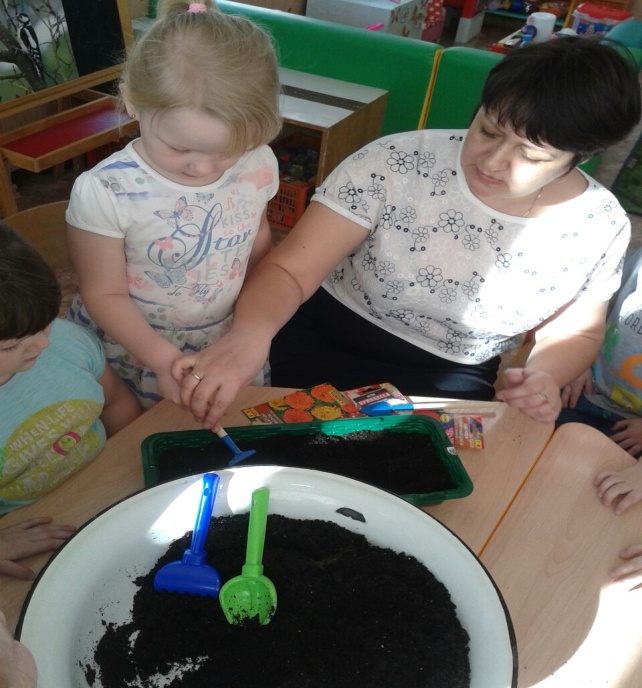 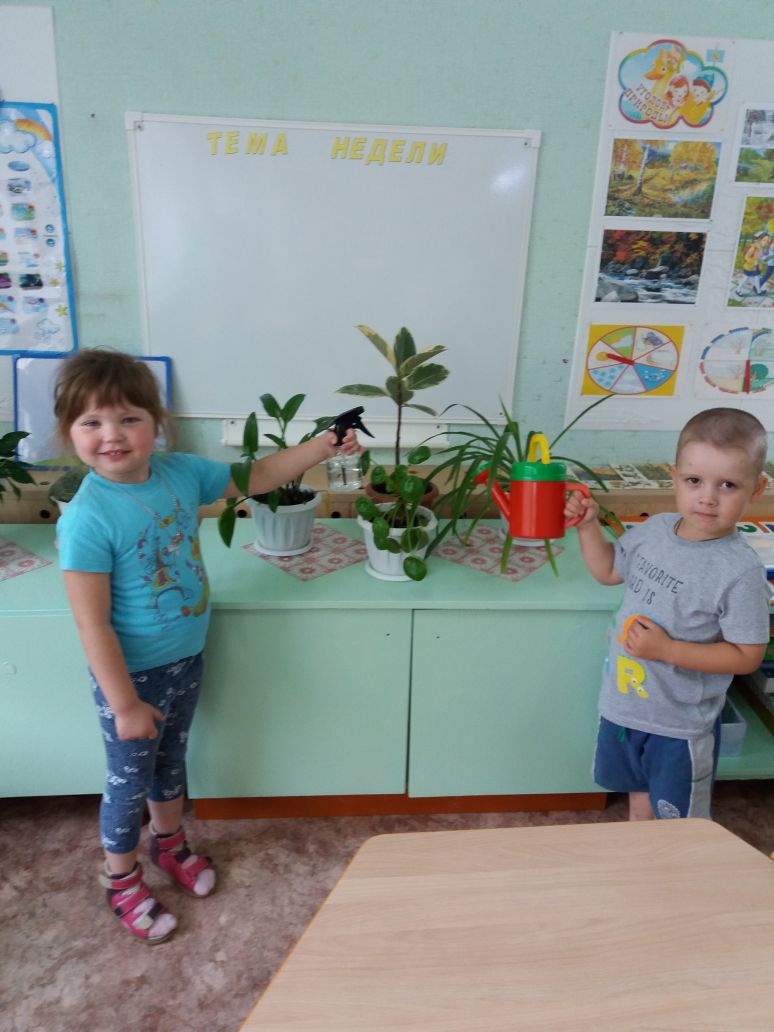 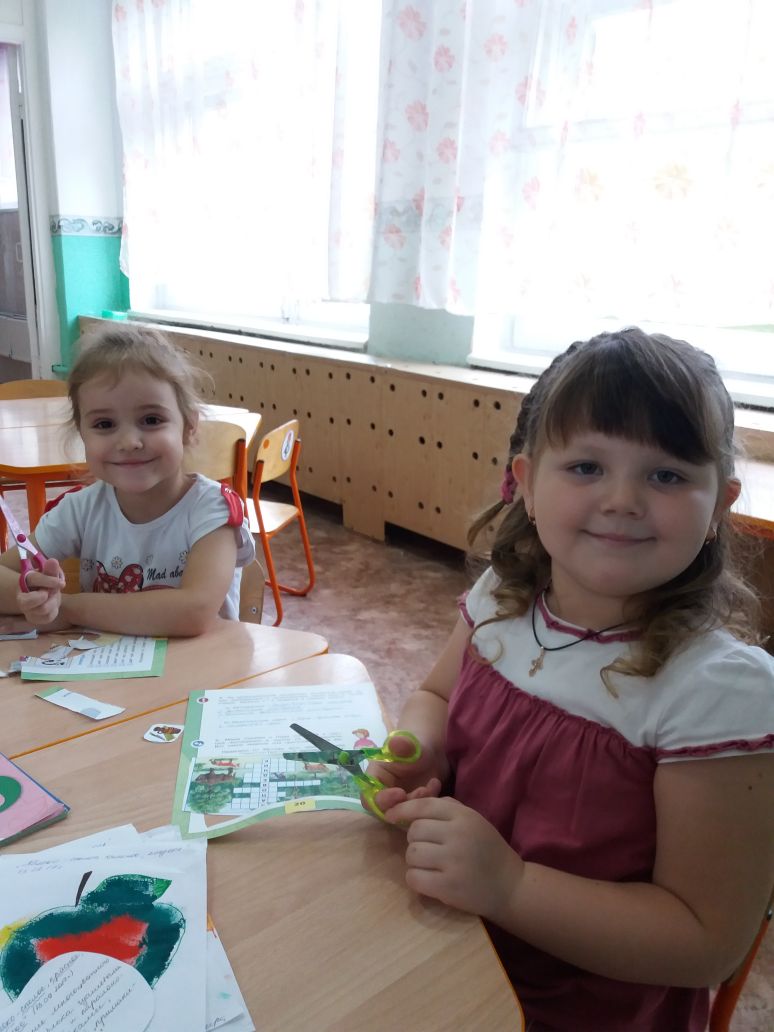 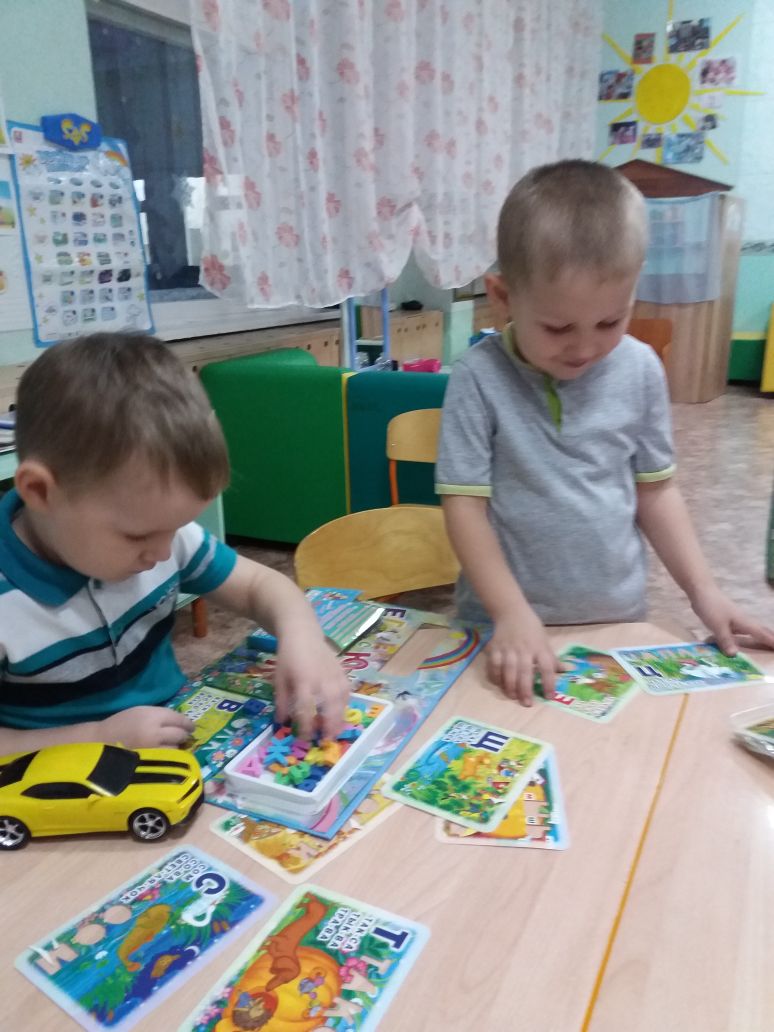 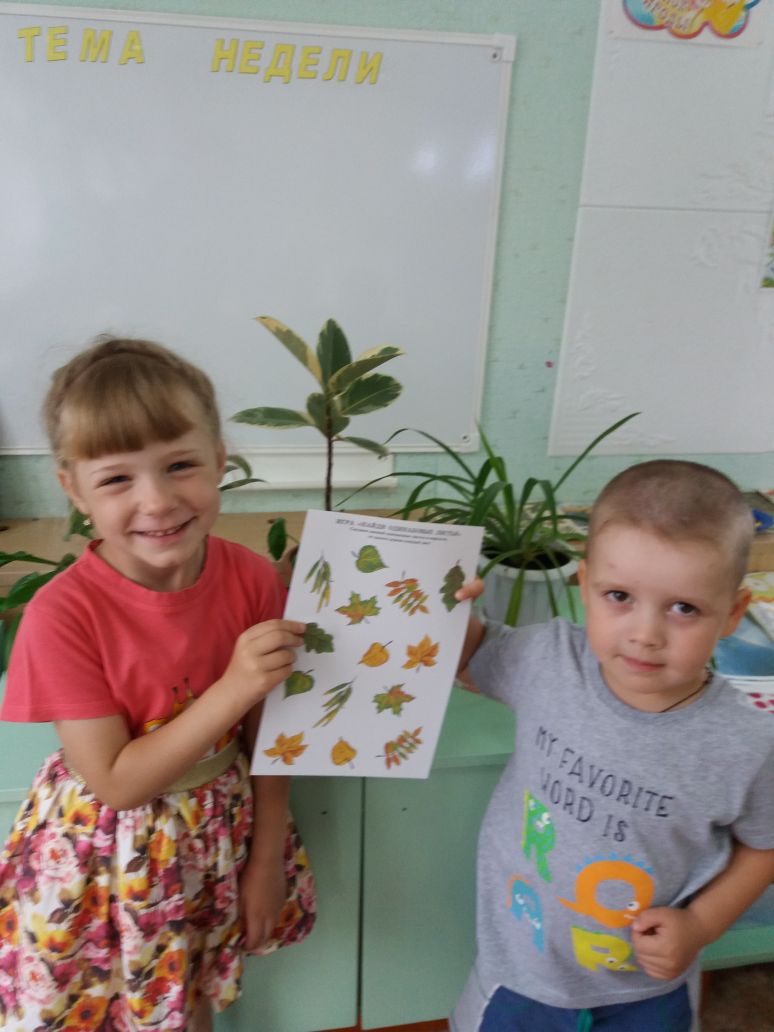 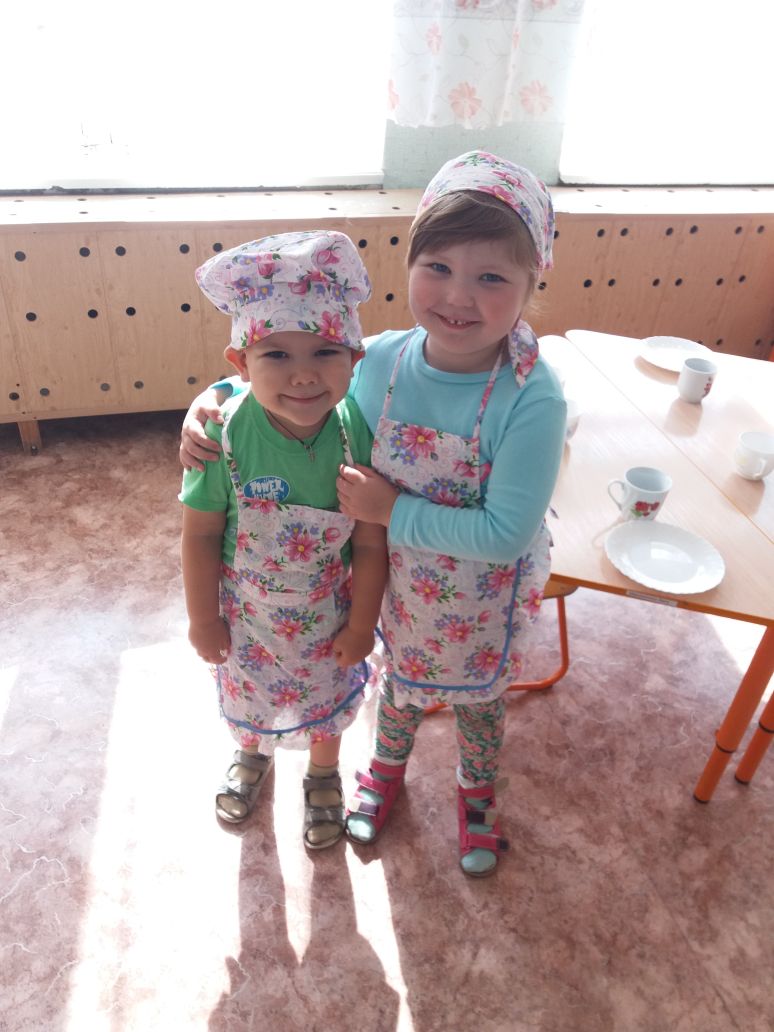 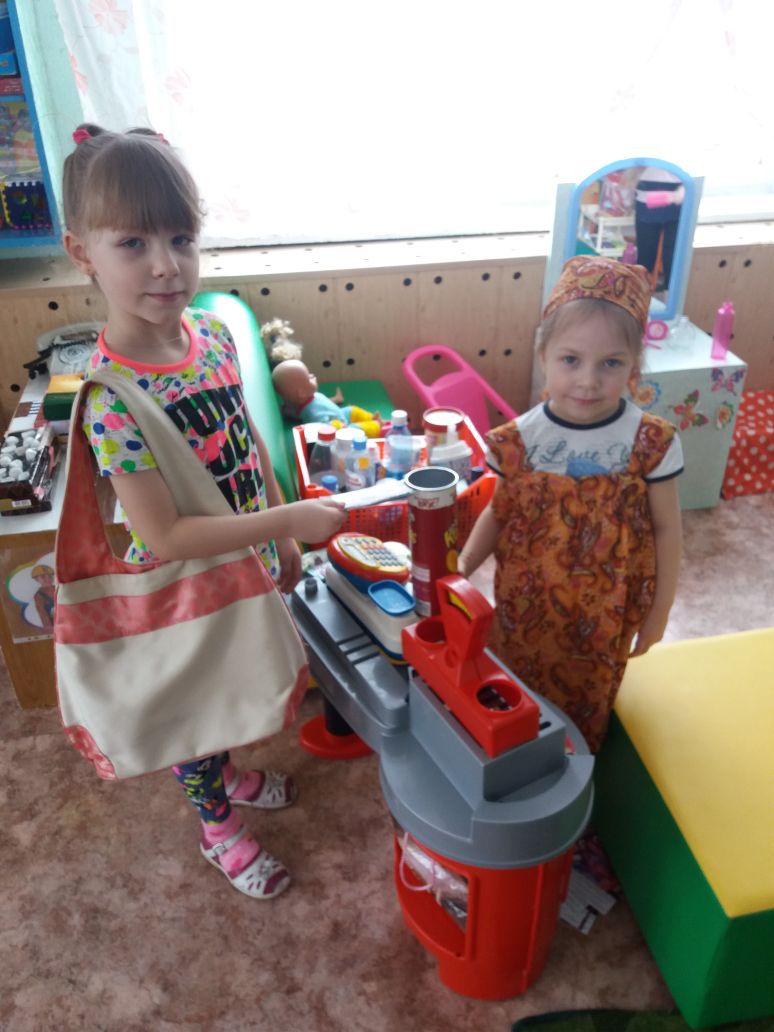 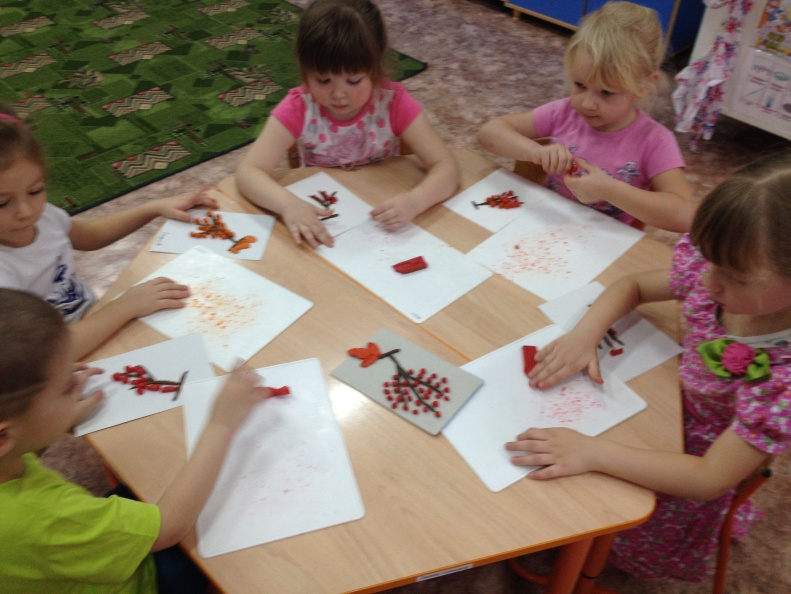 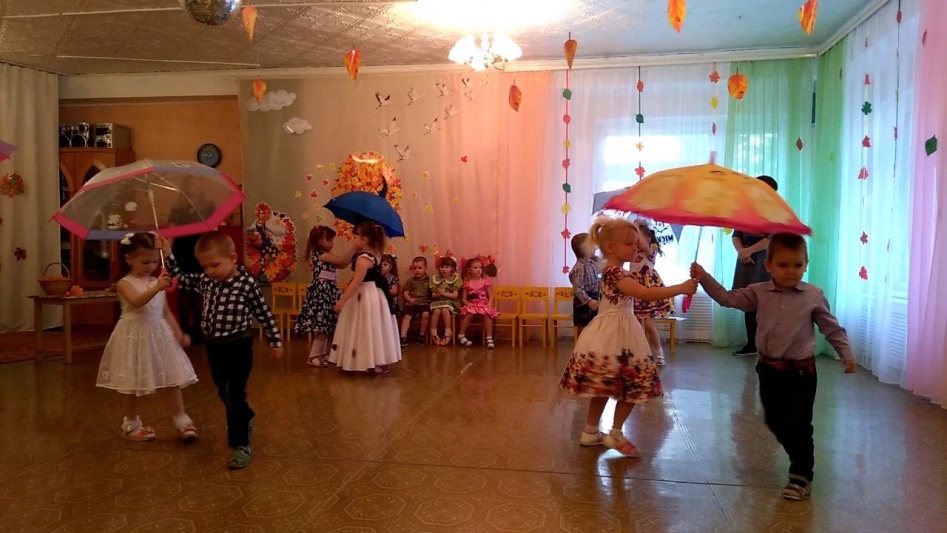 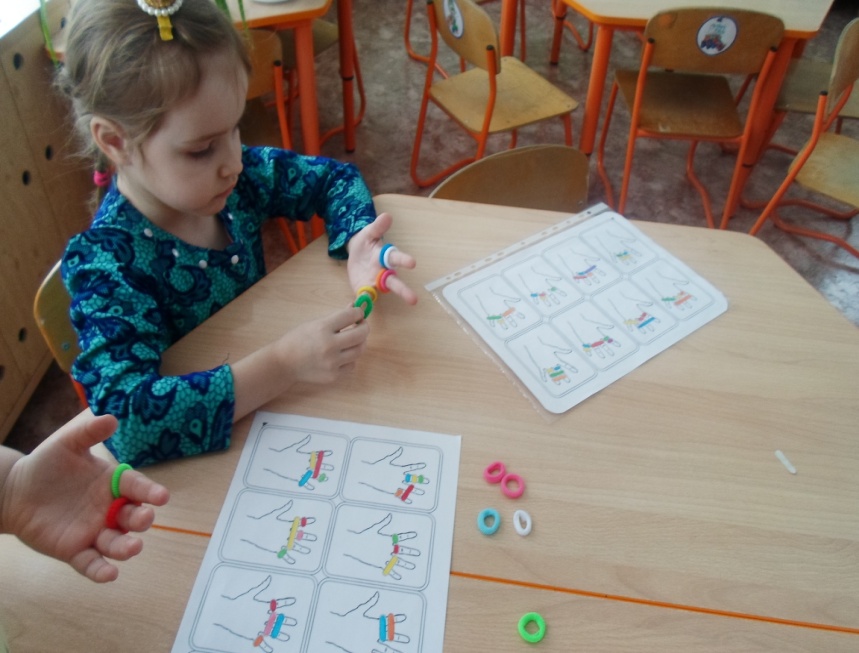 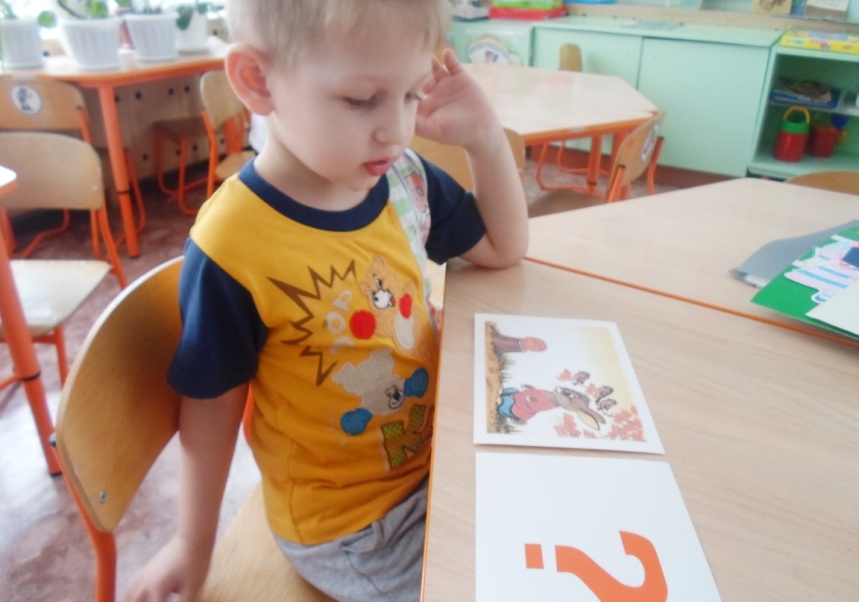 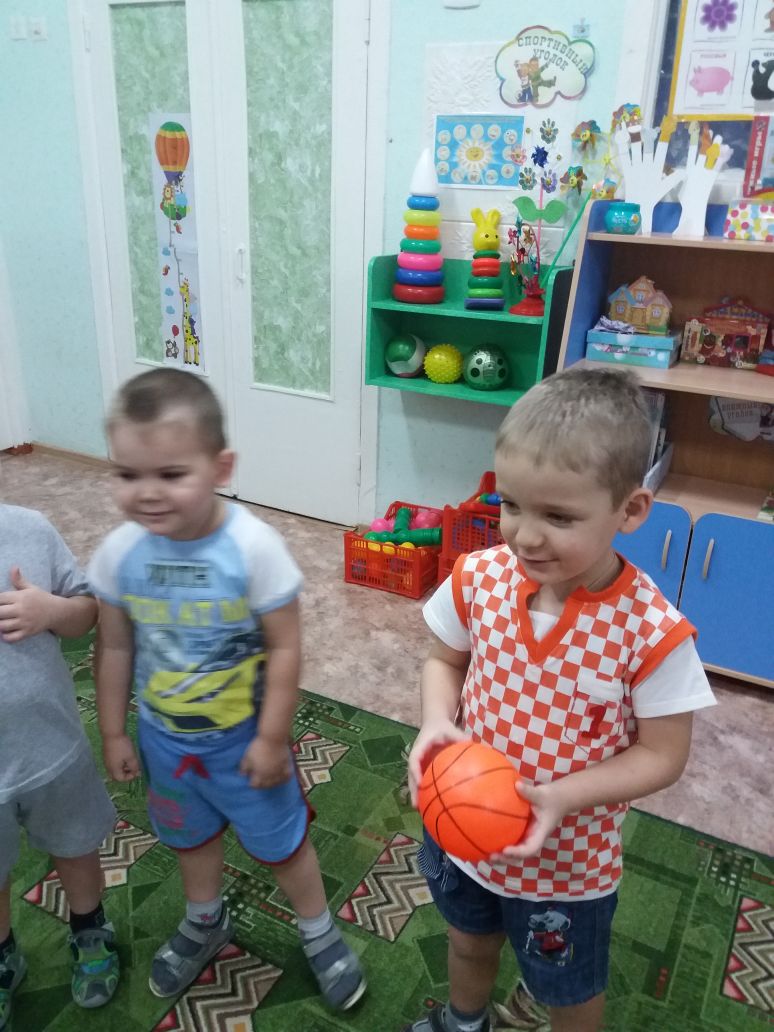 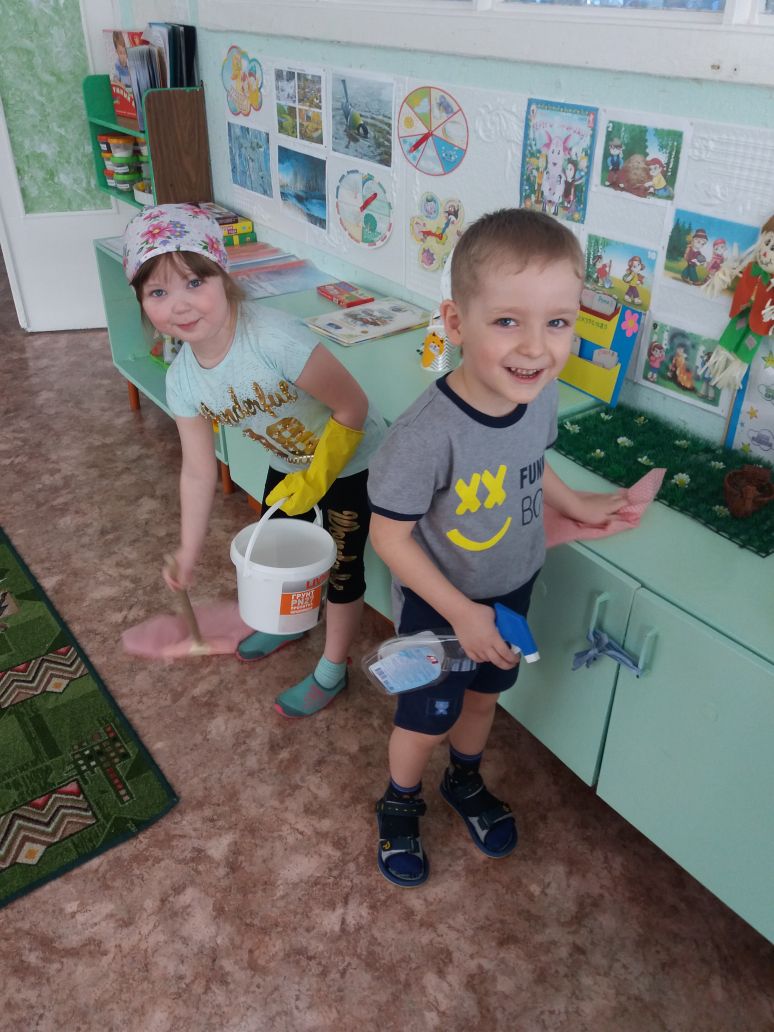 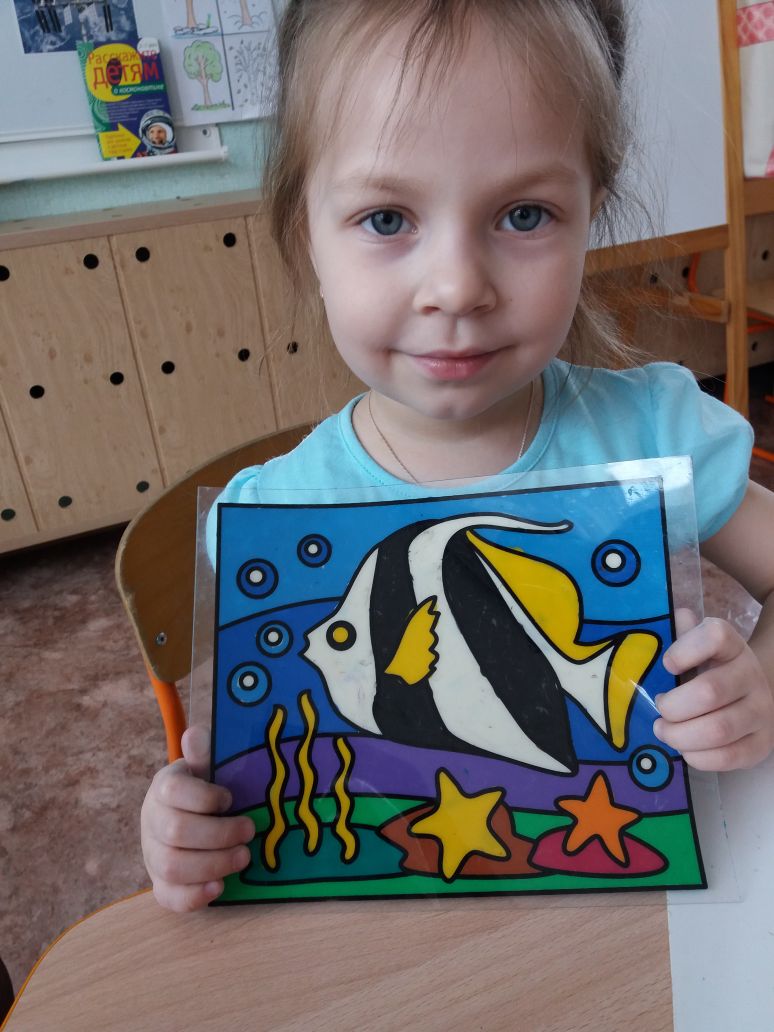 Заболеваемость
Деятельность педагогаТема по самообразованию:«Развития связной речи детей дошкольного возраста»
Цель:  Развитие навыков свободного общения со взрослыми и детьми;
  Задачи:     - совершенствовать диалогическую форму речи;
     - развивать монологическую форму речи;           
     - учить связно, последовательно и выразительно пересказывать небольшие сказки, рассказы; 
     - учить (по плану и образцу)  рассказывать о предмете, 
       содержании  сюжетной картины.
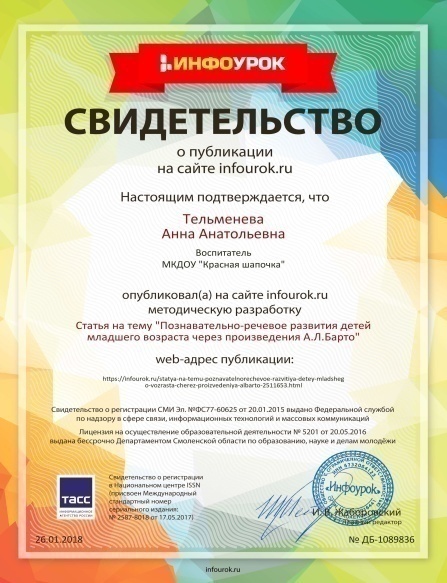 Прошла переподготовку в сфере дошкольного образования и подтвердила присвоение квалификации Воспитатель детей дошкольного возраста.
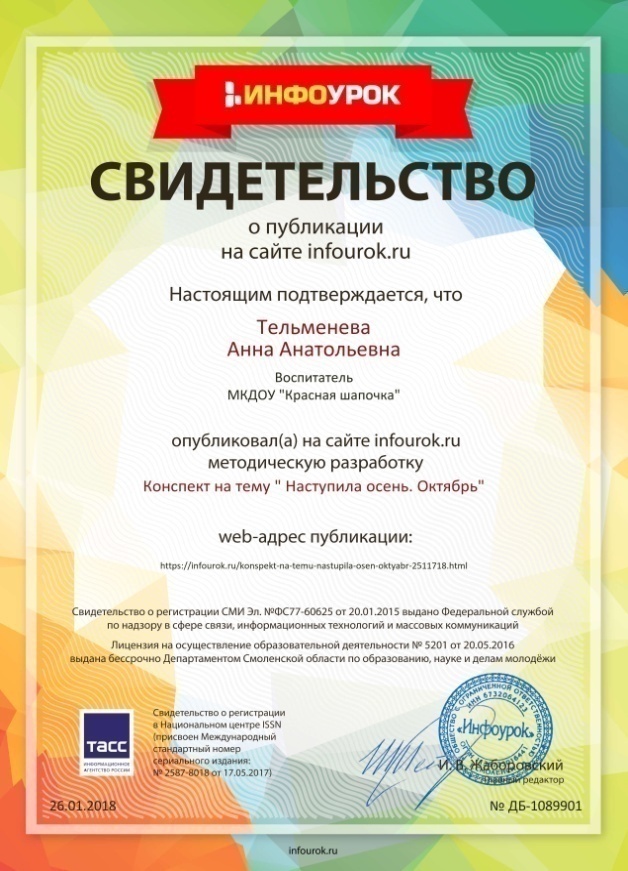 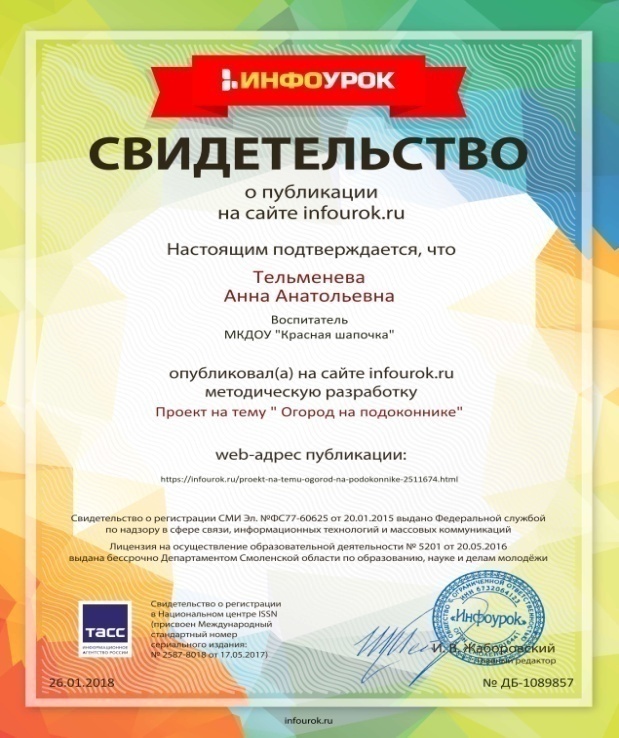 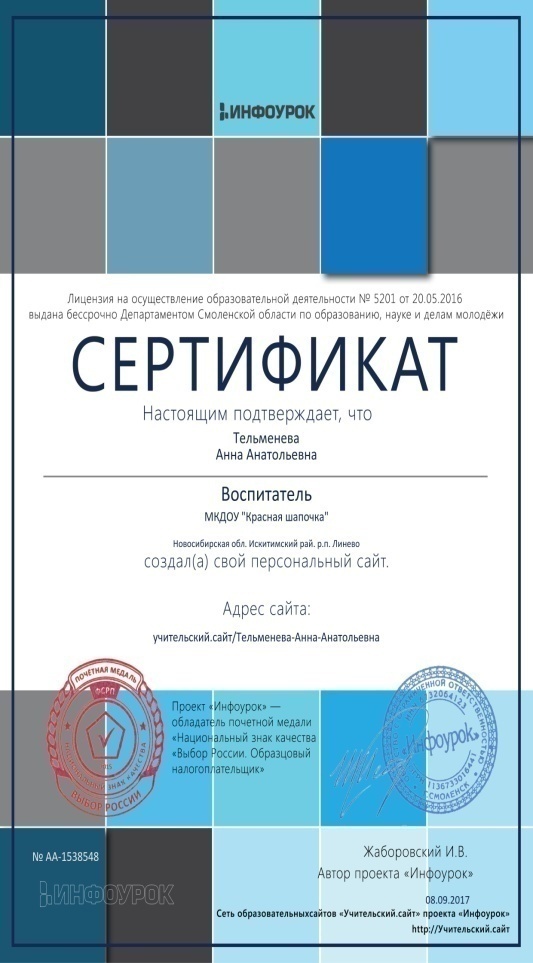 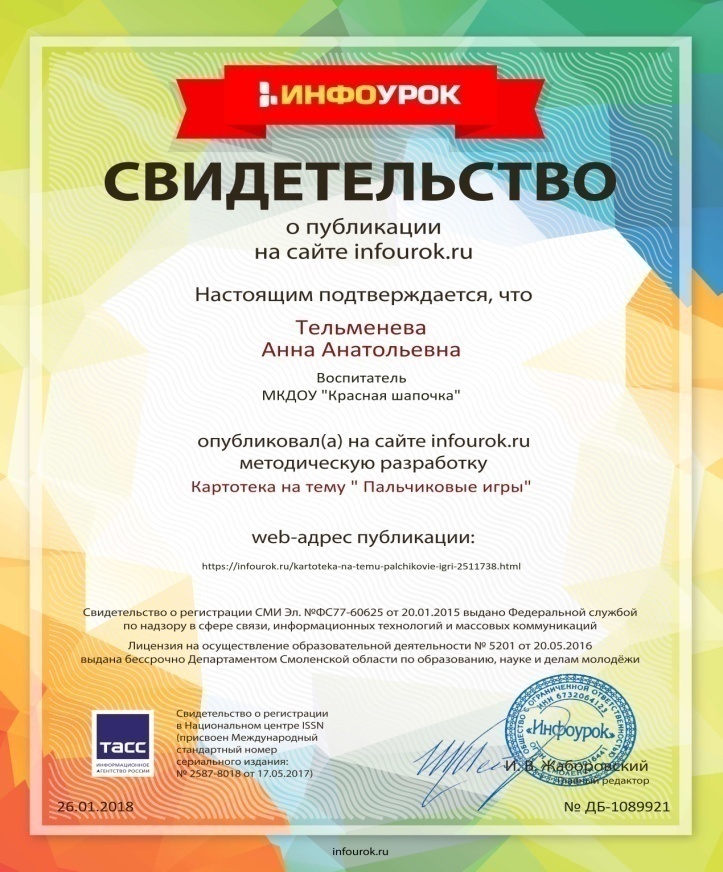 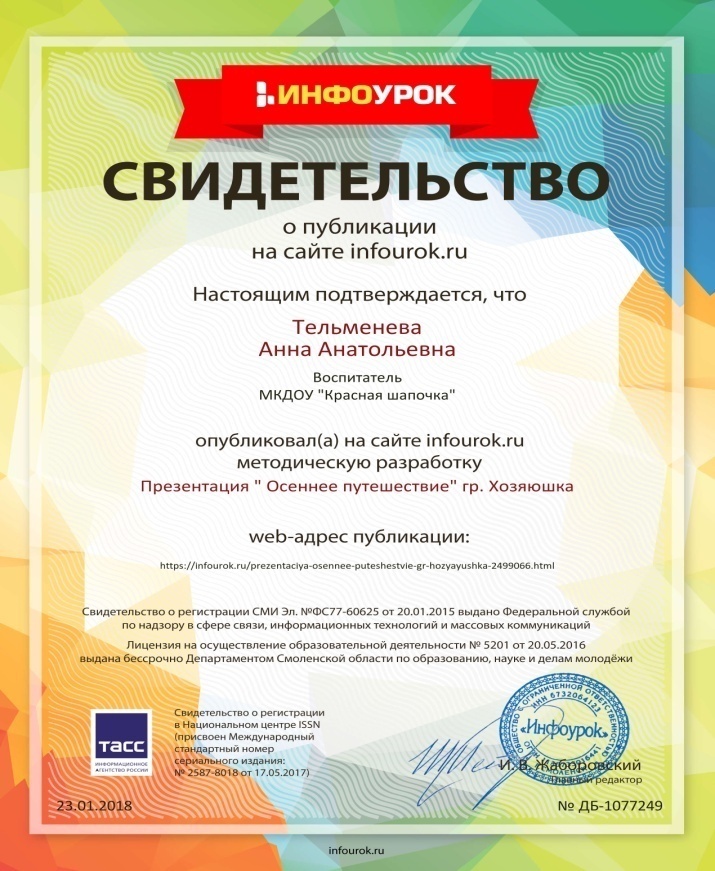 Взаимодействие с педагогами
Педсовет : «Создание максимально благоприятных условий для развития познавательной активности и математических представлений у дошкольников по средствам использования современных форм организации работы по ФЭМП  в соответствии с ФГОС  ДО.»
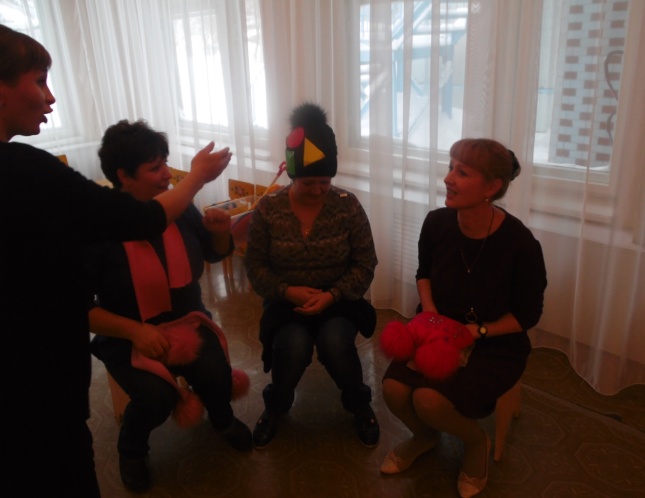 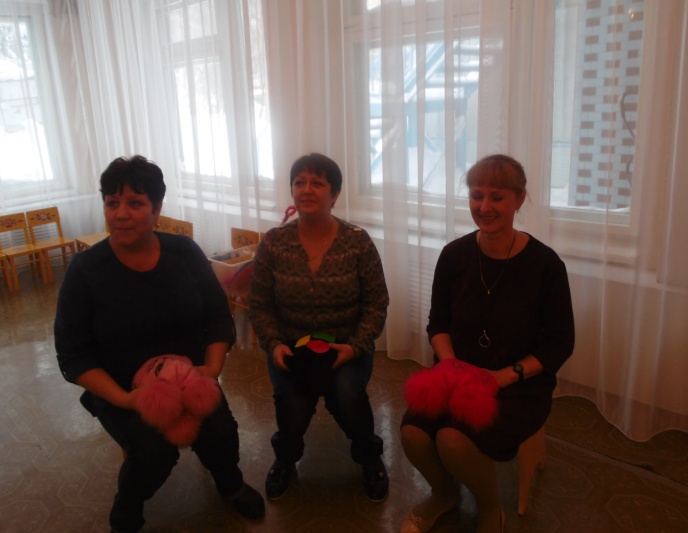 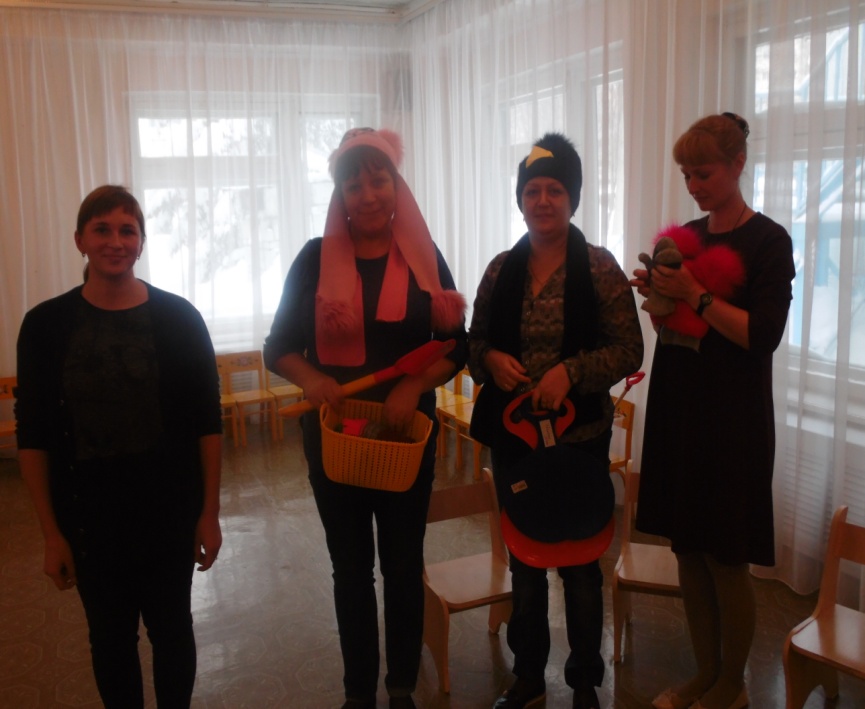 Семинар – практикум « Педагогические условия развития математических представлений у дошкольников в свете реализации ФГОС  ДО.»
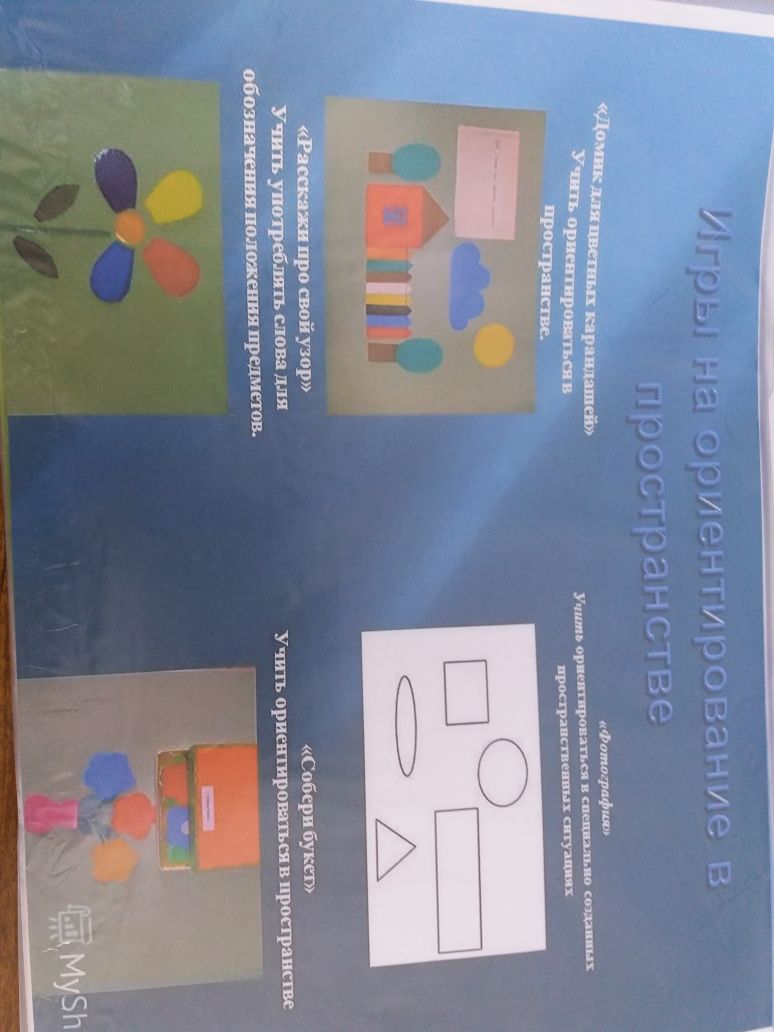 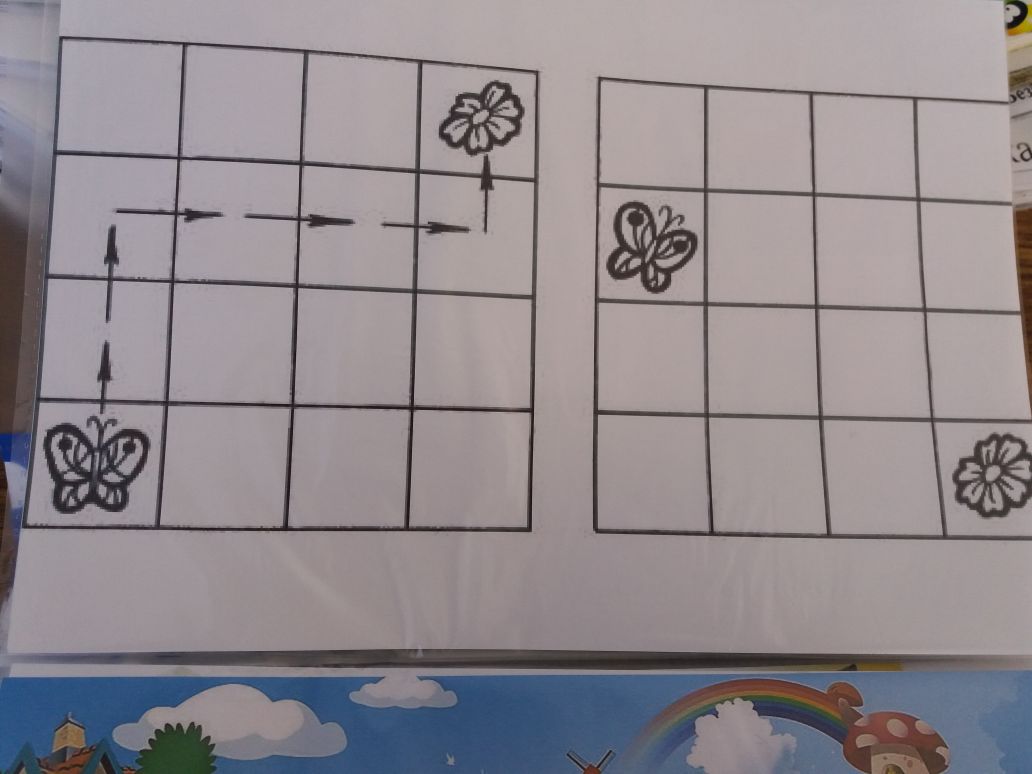 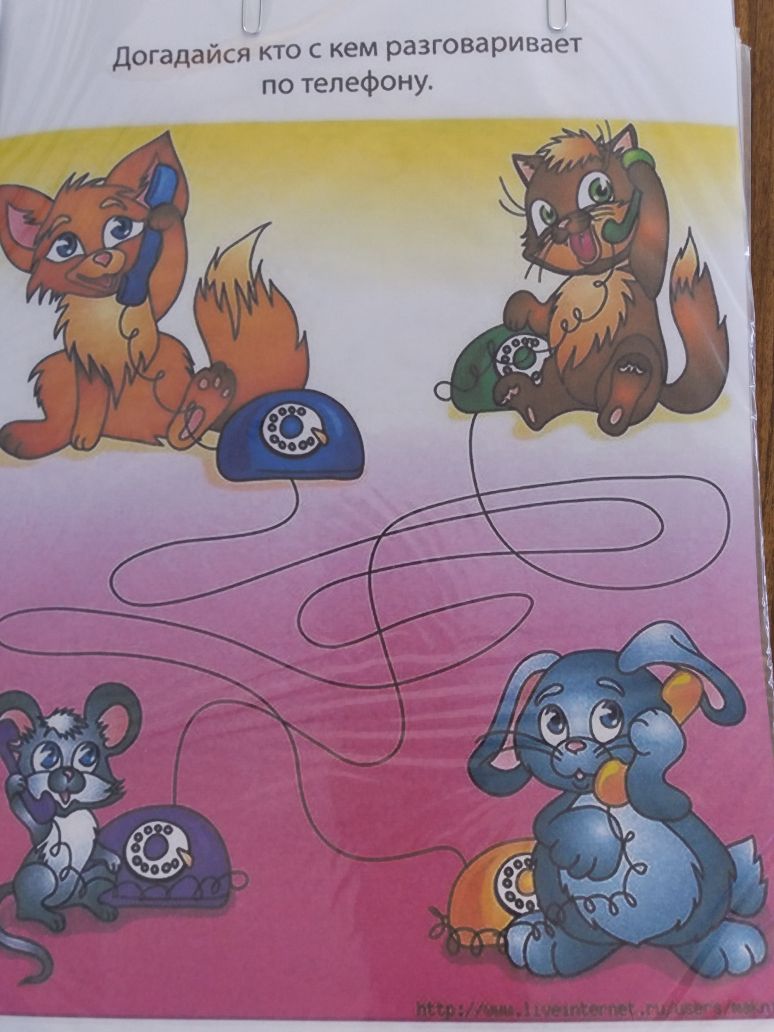 Взаимодействие с родителями
1. Роль семьи в речевом развитии ребёнка 4-5 лет. 
2.  Памятка «Пальчиковая гимнастика и игры для развития речи».
3. Развитие речи детей в дидактических играх. 
4. Памятка «Развития речи ребёнка».
Перспективы на следующий учебный год
Сохранить благоприятный эмоционально – психологический климат в группе.
 Больше планировать индивидуальной работы с детьми.
 Поддерживать партнерские отношения между педагогами, детьми и родителями.
Планирую дальнейшее формирование проектной – исследовательских умений и навыков.